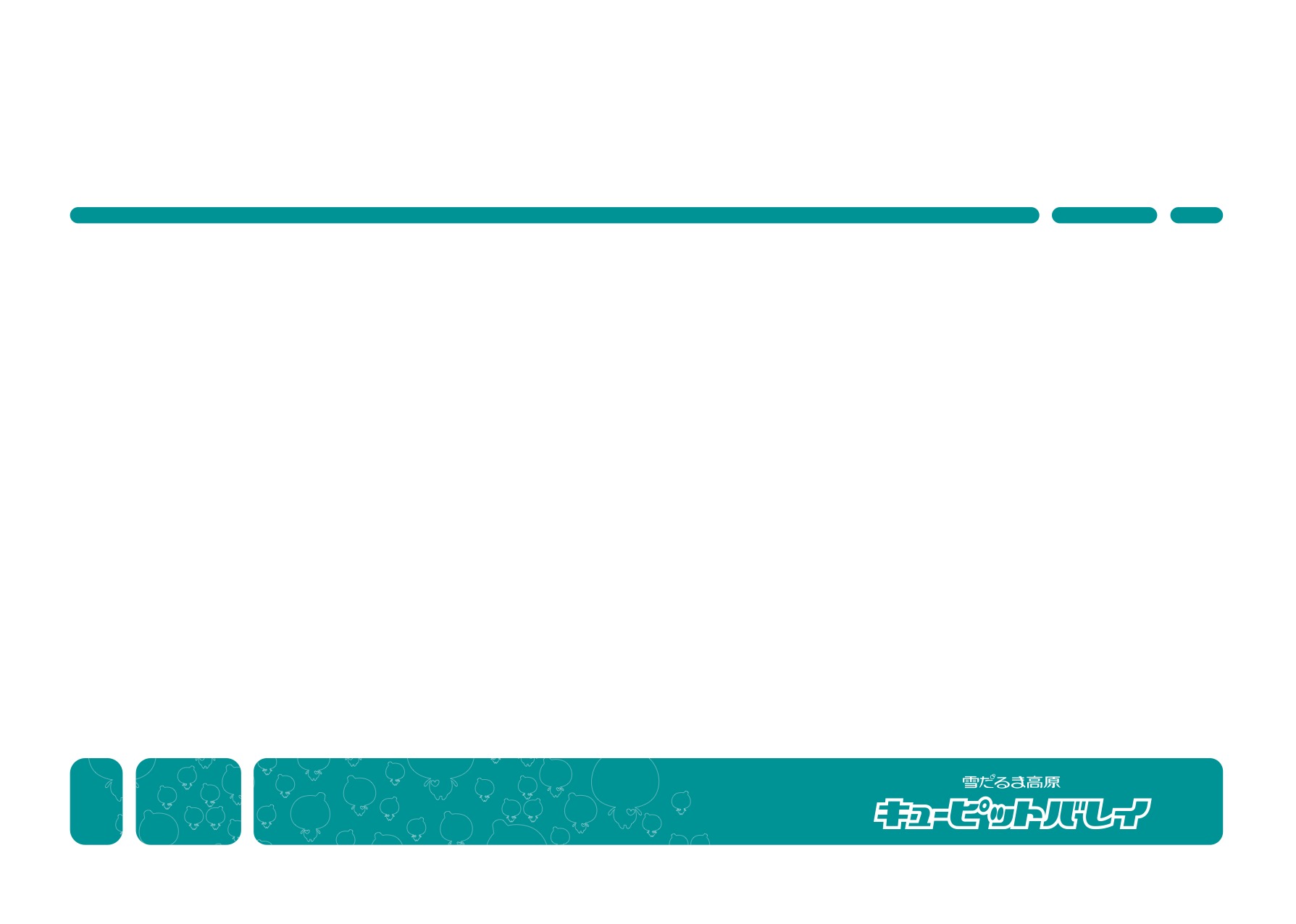 スキー・スノーボードスクール休校のご案内
日頃よりキューピットバレイスキー・スノーボードスクールをご利用いただき
誠にありがとうございます。

学校スキー団体の受け入れに伴い、下記日程を休校とさせて
いただきます。

大変ご迷惑をおかけいたしますが、ご理解、ご協力をお願い申し上げます。
休校日
１月 １２日(水).　１３日(木).　１８日(火). ２０日(木)
        ２１日(金).　２６日(水).　２７日(木). ２８日(金)